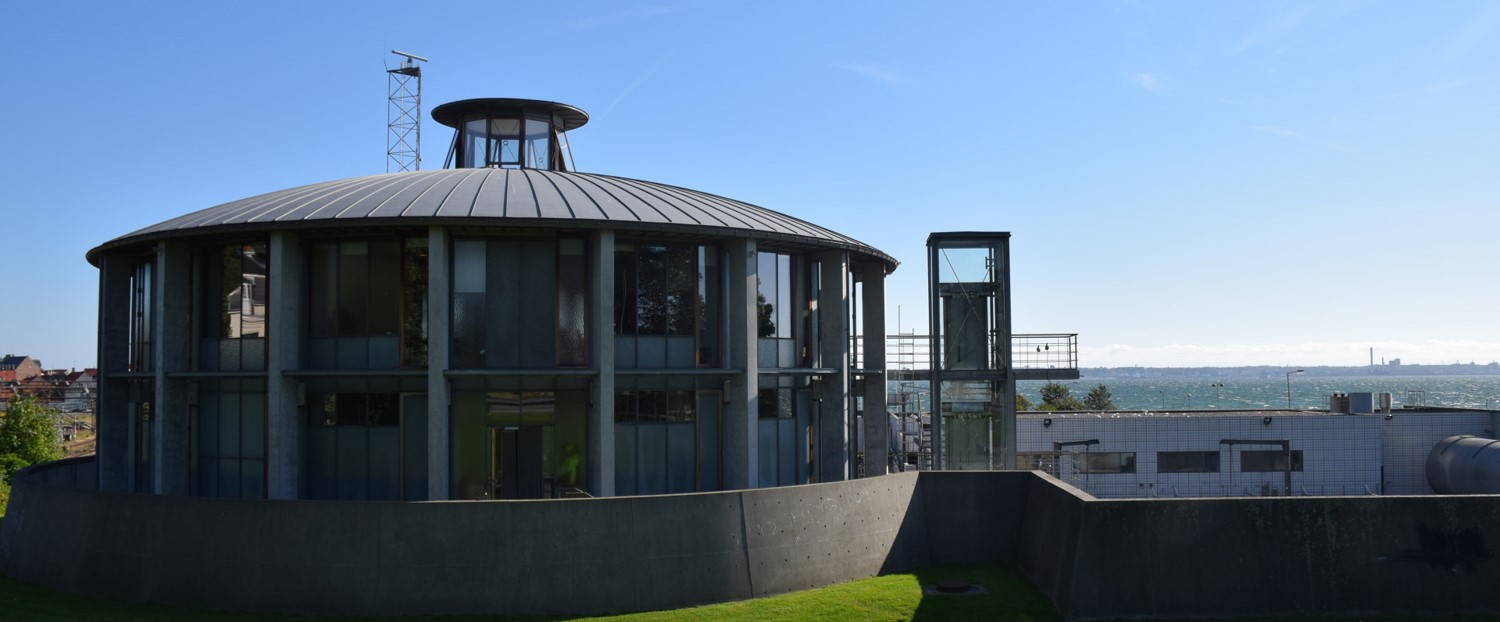 Deltagere:
Jens Bertram
Gitte Kondrup
Birgitte Bergman
Michael Madsen
Mathias Ravn
Charlotte Bingen
Lars Goldschmidt
Offentligt referat af bestyrelsesmødet den 23. marts 2023 kl. 13.45 i : Forsyning Helsingør A/SForsyning Helsingør Service A/SForsyning Helsingør Varme A/SForsyning Helsingør Affald A/SForsyning Helsingør Krongrøn A/S
Fraværende:
Peter Poulsen
Side 1
Offentligt referat af bestyrelsesmødet den 23. marts 2023 i Forsyning Helsingør A/S m.fl.
Dagsorden
Offentligt referat af bestyrelsesmødet den 23. marts 2023 i Forsyning Helsingør A/S m.fl.
SIDE 2
1. Godkendelse af dagsorden
Direktionen indstiller, at dagsordenen godkendes.

Indstillingen blev tiltrådt.
Side 3
Offentligt referat af bestyrelsesmødet den 23. marts 2023 i Forsyning Helsingør A/S m.fl.
2. Godkendelse af referat
Referat fra bestyrelsesmøde i selskaberne afholdt den 14. december 2022 er lagt på Admincontrol. 

Der er ikke indkommet bemærkninger til referatet
Referatet er underskrevet elektronisk af samtlige bestyrelsesmedlemmer, jf. Forretningsordenens pkt. 10.1 og 
Referatet er dermed godkendt af den samlede bestyrelse.
Side 4
Offentligt referat af bestyrelsesmødet den 23. marts 2023 i Forsyning Helsingør A/S m.fl.
3. Formanden og Direktionen orienterer
Bestyrelsesformanden orienterer mundtligt om relevante sager og forhold relateret til varetagelsen af bestyrelsesarbejdet i selskaberne.
Intet at berette.

Direktionen orienterer mundtligt om relevante forhold og sager, herunder organisatoriske, relateret til varetagelsen af den daglige ledelse af selskaberne.
Intet at berette.
Side 5
Offentligt referat af bestyrelsesmødet den 23. marts 2023 i Forsyning Helsingør A/S m.fl.
4 Økonomi- og ledelsesrapportering 
– LIS rapportering
LIS rapporteringen pr. december ÅTD 2022 blev præsenteret for bestyrelsen. Rapporteringen omfatter nøgletal vedrørende opfølgning på afsætning af produkter og tjenesteydelser, drifts- og produktionsforhold, forudsætninger vedrørende økonomi m.v., kundeservice og personaleforhold.
 
Ledningstabet i vandselskabet var med 7,1 pct. under budgetniveauet på 8,0 pct. Den rensede spildevandsmængde var 2 pct. over budget på grund af lidt højere nedbørsmængder. Service-måltallene for koncernens kundeservice var for hele 2022 bedre end budgetmålsætningen.
Side 6
Offentligt referat af bestyrelsesmødet den 23. marts 2023 i Forsyning Helsingør A/S m.fl.
4 Økonomi- og ledelsesrapportering– Nettoomsætning og driftsresultat
Koncernens nettoomsætning og driftsresultat før skat og over-/underdækninger, og koncernelimineringer pr. december ÅTD 2022 blev præsenteret for bestyrelsen. 
 
Den samlede nettoomsætning udgjorde 795,1 mio.kr., mod budgetteret 682,3 mio.kr. Stigningen kan primært henføres til højere elindtægter i HØK og elhandelsselskabet.
 
Det samlede resultat før skat og over-/underdækninger udgjorde 62,2 mio.kr. mod budgetteret 22,0 mio.kr. Stigningen kan primært henføres til HØK.
Side 7
Offentligt referat af bestyrelsesmødet den 23. marts 2023 i Forsyning Helsingør A/S m.fl.
4 Økonomi- og ledelsesrapportering 
– Regulatoriske forhold
Koncernselskabernes regulatoriske forhold pr. december 2022 blev præsenteret for bestyrelsen.
Side 8
Offentligt referat af bestyrelsesmødet den 23. marts 2023 i Forsyning Helsingør A/S m.fl.
4 Økonomi- og ledelsesrapportering 
– Anlægsinvesteringer
Anlægsrapporteringen pr. december 2022 blev præsenteret for bestyrelsen. Koncernens selskaber har ved udgangen af december investeret for i alt 175,6 mio.kr., svarende til 39 pct. af det samlede reviderede anlægsbudget for helåret 2022.
 
Bestyrelsen tog den samlede økonomi- og ledelsesrapportering for koncernen til efterretning.
Side 9
Offentligt referat af bestyrelsesmødet den 23. marts 2023 i Forsyning Helsingør A/S m.fl.
5. Ansøgning om lånegaranti og lånoptagelse
Direktionen har på baggrund af foretagne anlægsinvesteringer i regnskabsåret 2022 jfr. nedenfor vurderet, at der er behov for lånoptagelse hos KommuneKredit, baseret på lånegaranti fra Helsingør Kommune. Det vurderes at følgende tre selskaber har behov for lånoptagelse. Alle anlægsinvesteringerne er låneberettigede i henhold til Lånebekendtgørelsen.

Elektrus A/S: Foretagne anlægsinvesteringer på i alt 10,1 mio.kr. Løbetid på fastforrentet lån (KK Fast): 25 år

Forsyning Helsingør Varme A/S: Foretagne anlægsinvesteringer på i alt 43,7 mio.kr. Løbetid på fastforrentet lån (KK Fast): 30 år

Forsyning Helsingør Affald A/S: Foretagne anlægsinvesteringer på i alt 11,9 mio.kr. Beløbet er opgjort eksklusive anlægsinvesteringen i den nye genbrugsplads, som ekstraordinært blev forhåndsbelånt allerede i 2021, og anlægsinvesteringer i 2022 på 4,0 mio.kr. vedrørende deponiet. Løbetid på fastforrentet lån (KK Fast): 10 år. Den korte løbetid begrundes i at anlægsinvesteringerne primært vedrører nyt affaldsindsamlingssystem og nye skraldebiler m.v., med nogenlunde tilsvarende afskrivningsperiode 

Lånoptagelsen vil ske indenfor rammerne af den Finansielle strategi for Forsyning Helsingør koncernen. De tre lån vil som nævnt ovenfor blive baseret på fastforrentede lån (KK Fast) i hele løbetiden, idet dette vurderes at vil beskytte selskaberne mod eventuelle fremtidige rentestigninger, og dermed skabe budgetsikkerhed.
Side 10
Offentligt referat af bestyrelsesmødet den 23. marts 2023 i Forsyning Helsingør A/S m.fl.
5. Ansøgning om lånegaranti og lånoptagelse
Forsyning Helsingørs revisor PwC vil som led i lånegarantiansøgningen til Helsingør Kommune udarbejde og underskrive revisorerklæring til brug for Helsingør Kommunes behandling af sagen.

Der vil blive fremsendt ansøgning til Helsingør Kommune om kommunal lånegaranti. Sagen skal herefter behandles i økonomiudvalget den 17. april 2023 og efterfølgende i Helsingør Byråd den 24. april 2023. Efterfølgende lånoptagelse hos KommuneKredit vil ske primo maj 2023.

Det er direktionens vurdering, at låneoptagelsen sker inden for den finansielle strategi. 

Direktionen indstiller, at

Ovennævnte lånoptagelse på 10,1 mio.kr. i Elektrus A/S (løbetid: 25 år), 43,7 mio.kr. i Forsyning Helsingør Varme A/S (løbetid: 30 år) og 11,9 mio.kr. i Forsyning Helsingør Affald A/S (løbetid: 10 år), baseret på lånegaranti fra Helsingør Kommune og fastforrentede lån (KK Fast) i hele løbetiden hos KommuneKredit godkendes

Indstillingen blev tiltrådt.
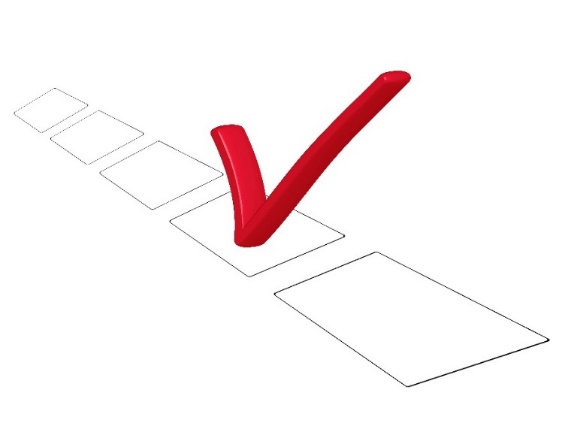 Side 11
Offentligt referat af bestyrelsesmødet den 23. marts 2023 i Forsyning Helsingør A/S m.fl.
6. Finansiel strategi for Forsyning Helsingør
Side 12
Offentligt referat af bestyrelsesmødet den 23. marts 2023 i Forsyning Helsingør A/S m.fl.
6. Finansiel strategi for Forsyning Helsingør- opsummering
Bestyrelsen godkendte på mødet den 14. december 2022 en ny finansiel strategi for Forsyning Helsingør, med en aktiv investeringsstrategi med middel risiko på værdipapirbeholdningen. Der skal ske en årlig gennemgang af denne i bestyrelsen.

Bestyrelsen godkendte endvidere at der anvendes 2 eksterne kapitalforvaltere til at eksekvere på den valgte risikoprofil.

Bestyrelsen godkendte endvidere at der i samarbejde med Hemonto i januar 2023 gennemføres et udbud vedrørende valg af kapitalforvaltere i februar 2023.

Bestyrelsen godkendte endeligt at bestyrelsesudvalget gives mandat til at beslutte investeringsgrundlaget og vælge kapitalforvaltere, med henblik på en eksekvering af den nye finansielle strategi i 1. halvår 2023.
Side 13
Offentligt referat af bestyrelsesmødet den 23. marts 2023 i Forsyning Helsingør A/S m.fl.
6. Finansiel strategi for Forsyning Helsingør
Direktionen vurderer fortsat, at den finansielle strategi giver et godt grundlag for selskabets kapitalforvaltning, da målsætningen fastsættes til at bevare købekraften af likviditeten.

Direktionen indstiller, at: 

Gennemgangen af den finansielle strategi tages til efterretning og implementeringsarbejde fortsættes.

Indstillingen blev tiltrådt.
Side 14
Offentligt referat af bestyrelsesmødet den 23. marts 2023 i Forsyning Helsingør A/S m.fl.
7. Solcelleanlæg ved Skibstrup
Side 15
Offentligt referat af bestyrelsesmødet den 23. marts 2023 i Forsyning Helsingør A/S m.fl.
8. Strategi 2025
Side 16
Offentligt referat af bestyrelsesmødet den 23. marts 2023 i Forsyning Helsingør A/S m.fl.
9. Opdatering af politik for miljø- og samfundsansvar- alle selskaber
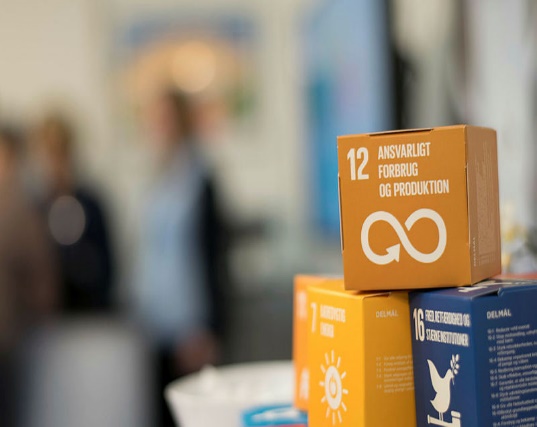 Side 17
Offentligt referat af bestyrelsesmødet den 23. marts 2023 i Forsyning Helsingør A/S m.fl.
9.  Opdatering af politik for miljø- og samfundsansvar – Baggrund
Politik for miljø- og samfundsansvar blev godkendt af bestyrelsen i 2020. 

Siden har Forsyning Helsingør fået Strategi 2025 og senest har Helsingør Kommune godkendt en ny ejerstrategi for Forsyning Helsingør. 

Begge dele sætter retning og kurs for det langsigtede arbejde – og det bør derfor også afspejles i en opdateringen af politikken.
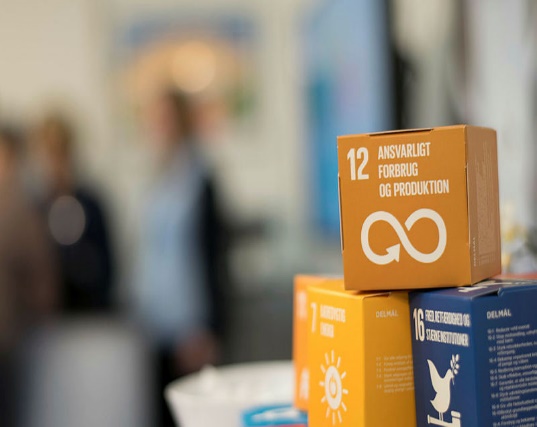 Side 18
Offentligt referat af bestyrelsesmødet den 23. marts 2023 i Forsyning Helsingør A/S m.fl.
9. Opdatering af politik for miljø- og samfundsansvar
Politikken er derfor blevet opdateret, så den flugter med de nye strategiske mål i Strategi 2025 og kommunens reviderede ønsker for Forsyning Helsingør i den nye ejerstrategi.

Blandt opdateringerne kan nævnes;

Titelændring til Politik for klima-, miljø- og samfundsansvar
Skærpelse af formuleringer i afsnit om klima- og miljøansvar – herunder kortlægning af klimaaftryk, hjælpe kunder til en bæredygtig hverdag og reduktion af overløb
Tilføjelse om ligeberettigelse i afsnit om socialt ansvar
Tilføjelser i afsnit om økonomisk ansvar – fsva risikostyring, GDPR, cybersikkerhed og compliance
Side 19
Offentligt referat af bestyrelsesmødet den 23. marts 2023 i Forsyning Helsingør A/S m.fl.
9. Opdatering af politik for miljø- og samfundsansvar– Indstilling
Det er direktionens vurdering, at den opdaterede politik tydeliggøre vores samfundsansvar på en måde, der er i overensstemmelse med retning og ønsker i Strategi 2025 og den nye ejerstrategi.

Direktionen indstiller, at

Bestyrelsen drøfter og godkender den nye politik

Indstillingen blev tiltrådt.
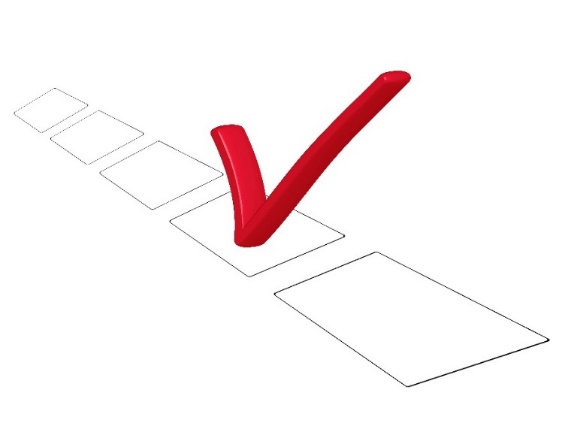 Side 20
Offentligt referat af bestyrelsesmødet den 23. marts 2023 i Forsyning Helsingør A/S m.fl.
10. Udbygning af fjernvarme
Side 21
Offentligt referat af bestyrelsesmødet den 23. marts 2023 i Forsyning Helsingør A/S m.fl.
11. Fjernvarmeudbud af Søheltekvarteret 2
Side 22
Offentligt referat af bestyrelsesmødet den 23. marts 2023 i Forsyning Helsingør A/S m.fl.
12. Landsmøder i brancheforeninger– Indstilling
Dansk affaldsforenings årsmøde den 24.-25. maj 2023 Nyborg Strand
Dansk Fjernvarme årsmøde 26. og 27. oktober 2023 i Ålborg. 

Direktionen indstiller, at
Bestyrelsen drøfter hvilke årsmøder bestyrelsen deltager i.

Bestyrelsen vedtog at bestyrelsen tilmeldes Dansk Fjernvarmes årsmøde. Såfremt der er ønsker om at deltage i Dansk affaldsforeningens årsmøde, meldes dette til Susan.
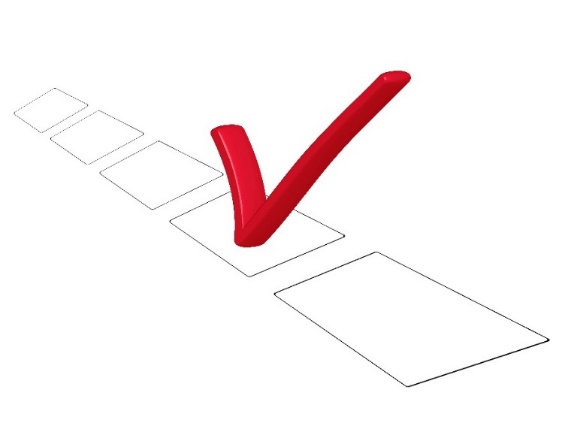 Side 23
Offentligt referat af bestyrelsesmødet den 23. marts 2023 i Forsyning Helsingør A/S m.fl.
Punkter til orientering
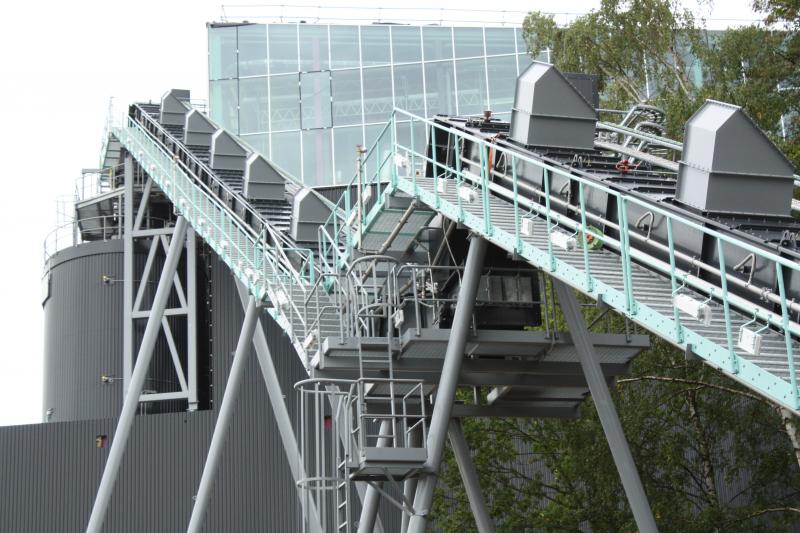 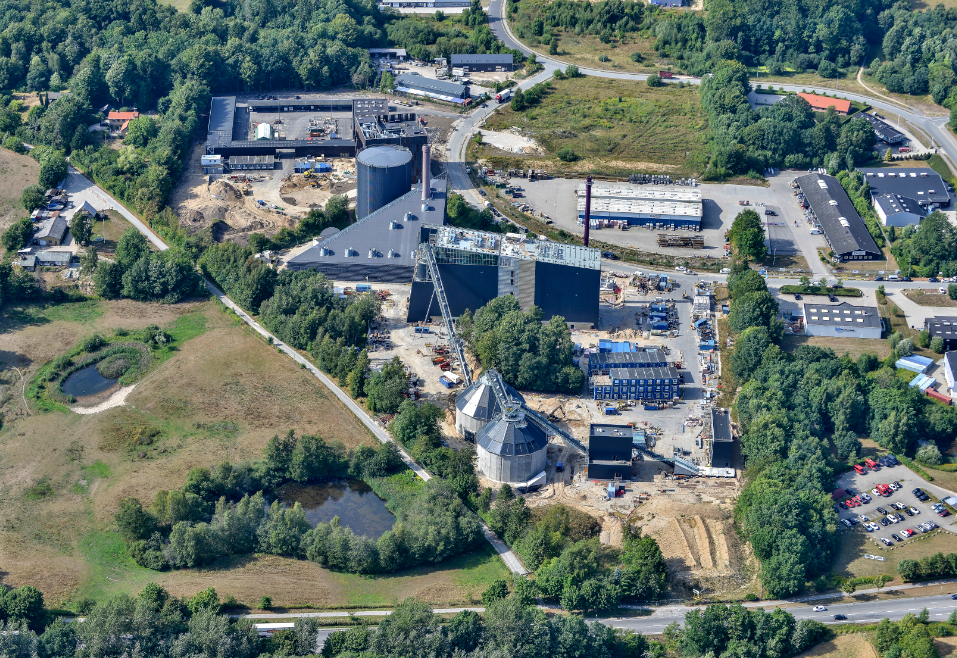 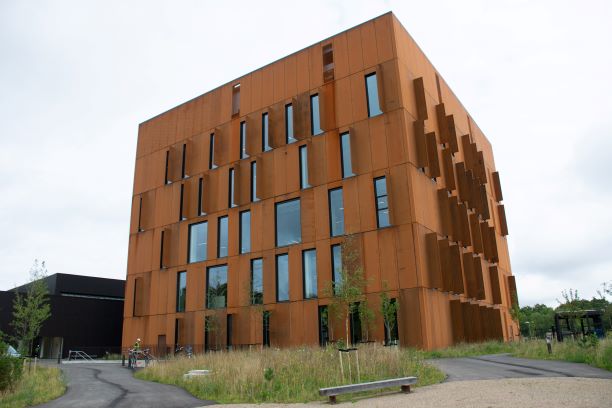 Side 24
Offentligt referat af bestyrelsesmødet den 23. marts 2023 i Forsyning Helsingør A/S m.fl.
13. Ejerstrategi for Forsyning Helsingør- Alle selskaber
Side 25
Offentligt referat af bestyrelsesmødet den 23. marts 2023 i Forsyning Helsingør A/S m.fl.
13. Ejerstrategi for Forsyning Helsingør
Senest behandlet den 17. november 2022.

Helsingør Kommunes ejerstrategi for Forsyning Helsingør er revideret og skal godkendes af byrådet for perioden 2023 – 2027. 

Byrådet behandlede på mødet i december 2022 punktet om en ny ejerstrategi for Forsyning Helsingør. Byrådet vedtog i den forbindelse enkelte ændringer i teksten. 
 
Vedhæftet er ejerstrategien med byrådets ændringer som track-changes. Ændringerne findes i afsnit 2.4 (flere ændringer/tilføjelser) og 2.10 (en enkelt ændring/tilføjelse).

Byrådet forventes at godkende ejerstrategien endeligt den 30. maj 2023
Side 26
Offentligt referat af bestyrelsesmødet den 23. marts 2023 i Forsyning Helsingør A/S m.fl.
14. Ny regulering og afledte konsekvenser
Høring over udkast til lovforslag om ny organisering af affaldsforbrændingssektoren og konkurrenceudsættelse af forbrændingsegnet affald er sendt i høring 14. marts 2023 med forventet ikrafttrædelse 1. juli 2023.

Dansk Affaldsforening har følgende reaktion på forslaget

”Lovforslaget bekræfter, hvad vi hele tiden har advaret om: Det her er konkurrenceudsættelse af forbrændingssektoren, alene for konkurrenceudsættelsens skyld. Især det totale fravær af fokus på CO2-fangst i lovforslaget undrer os, når både den nuværende og tidligere regering har som ambition at sikre gode rammer for CO2-fangst på forbrændingsanlæg,” siger Henrik Friis, direktør i Dansk Affaldsforening.

Dansk Affaldsforening hæfter sig dog ved, at klimaminister Lars Aagaard (M) har varslet en konkret køreplan for, at hvordan CO2-fangst på forbrændingsanlæg skal kobles med konkurrenceudsættelsen.”
Side 27
Offentligt referat af bestyrelsesmødet den 23. marts 2023 i Forsyning Helsingør A/S m.fl.
14. Ny regulering og afledte konsekvenser
Side 28
Offentligt referat af bestyrelsesmødet den 23. marts 2023 i Forsyning Helsingør A/S m.fl.
15. Væsentlige anlægsprojekter
Side 29
Offentligt referat af bestyrelsesmødet den 23. marts 2023 i Forsyning Helsingør A/S m.fl.
16. Nyt affaldssystem
 - Bymidten
Marts: Gravetilladelserne forventes i løbet af marts, museet går i gang med undersøgelser. De arkæologiske undersøgelser kan tage alt fra 14 dage til flere måneder…

1. juli: vi planlægger start af sorteringsordning i bymidten, dvs. udrulning af beholdere mm. starter medio juni.Dette er afhængig af endelig slutdato for affaldsø-byggeri (”plan B”: bymidten starter 1. september).

Placering af 6. affaldsø overfor stationen undersøges (pølsevognspladsen)
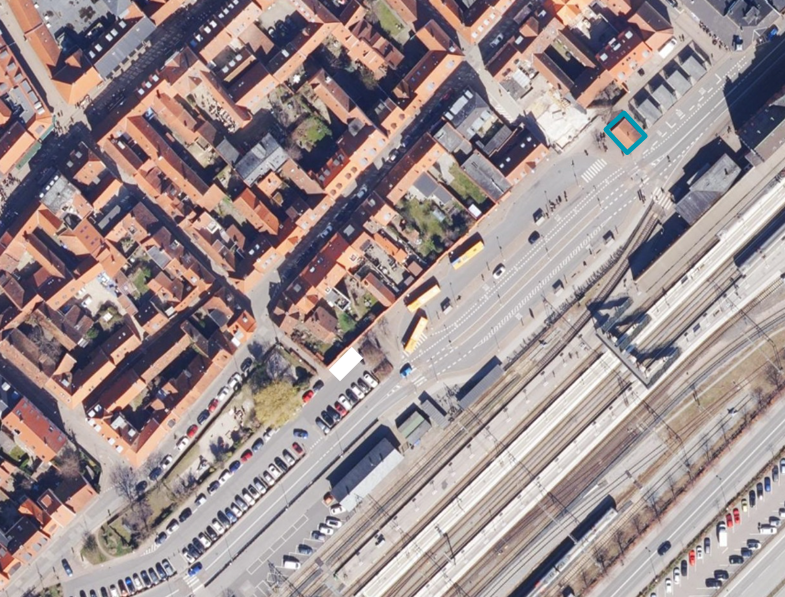 Side 30
Offentligt referat af bestyrelsesmødet den 23. marts 2023 i Forsyning Helsingør A/S m.fl.
16. Nyt affaldssystem
 - Farligt affald & tekstilaffald
Farligt affald:
Ca. 2.200 røde miljøkasser blev bestilt online i løbet af februar -> ca. 9% af husstande
Kasserne køres ud i marts 
Kasser står til afhentning på genbrugspladserne
Er der ikke mulighed for at hente selv, kan kasser bestilles 
Indsamling starter med storskraldsafhentning i maj 

Tekstilaffald:
Vi er ved at indhente tilbud på afsætning af tekstilaffald 
Indsamling (i klare sække) starter samtidig med farligt affald
Side 31
Offentligt referat af bestyrelsesmødet den 23. marts 2023 i Forsyning Helsingør A/S m.fl.
16. Nyt affaldssystem
Side 32
Offentligt referat af bestyrelsesmødet den 23. marts 2023 i Forsyning Helsingør A/S m.fl.
16. Nyt affaldssystem resultater 2022 
– resultater 2022 - gammelt mål
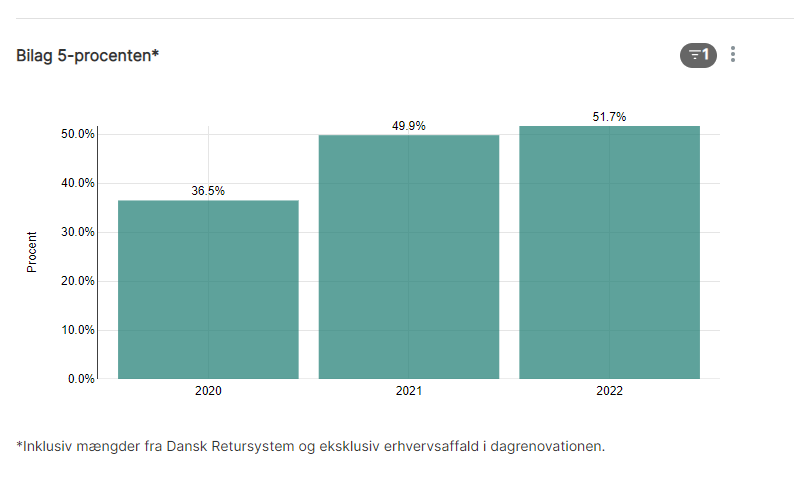 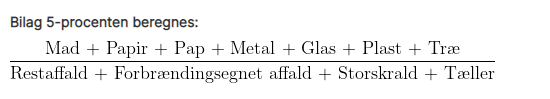 Side 33
Offentligt referat af bestyrelsesmødet den 23. marts 2023 i Forsyning Helsingør A/S m.fl.
16. Nyt affaldssystem 
- resultater 2022 – nye mål
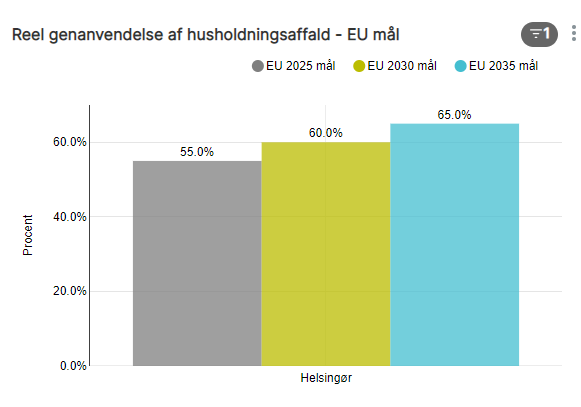 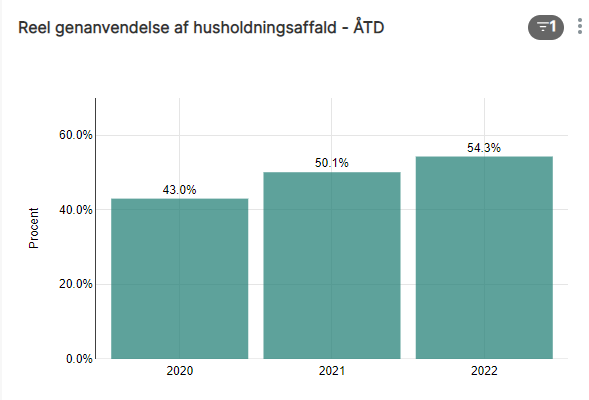 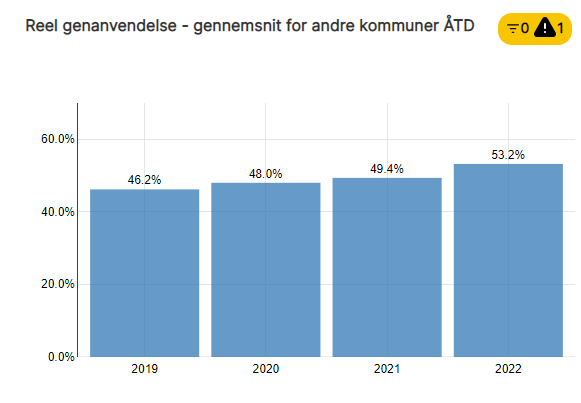 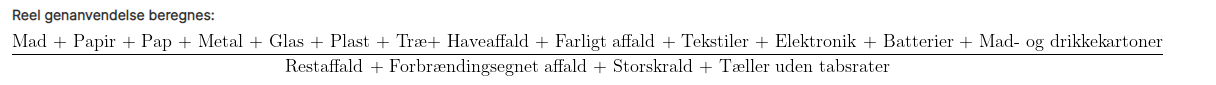 Side 34
Offentligt referat af bestyrelsesmødet den 23. marts 2023 i Forsyning Helsingør A/S m.fl.
16. Nyt affaldssystem – Genbrugshuset på Cirklen
I januar 2023 blev der givet 3.936 varer væk og der var 1.678 besøgende. I alt 6.47 tons blev genbrugt.
Side 35
Offentligt referat af bestyrelsesmødet den 23. marts 2023 i Forsyning Helsingør A/S m.fl.
17. Helsingør Kraftvarmeværk A/S
Der orienteres om bestyrelsesarbejdet i selskabet.
Mødeplan 2023:
24. april 2023
15. juni 2023
6. september 2023
30. november 2023
Side 36
Offentligt referat af bestyrelsesmødet den 23. marts 2023 i Forsyning Helsingør A/S m.fl.
18. Scanenergi A/S
Der orienteres om bestyrelsesarbejdet i selskabet.
Mødeplan 2023:
29. marts 2023
17. april 2023
8. maj 2023
25. september 2023
23. november 2023
6. december 2023
Side 37
Offentligt referat af bestyrelsesmødet den 23. marts 2023 i Forsyning Helsingør A/S m.fl.
19. Nordkøb A/S
Der orienteres om bestyrelsesarbejdet i selskabet.
Mødeplan 2023:

27. april 2023
Side 38
Offentligt referat af bestyrelsesmødet den 23. marts 2023 i Forsyning Helsingør A/S m.fl.
20. Forsyning Helsingør Kronborg Gadelys A/S
Der orienteres om bestyrelsesarbejdet i selskabet.
Mødeplan for 2023:
tirsdag den 25.4.2023
mandag den 12.6.2023
onsdag den 30.8 (seminar d. 29.-31.8) 
mandag den 13.11.2023
onsdag 13.12.2023
Side 39
Offentligt referat af bestyrelsesmødet den 23. marts 2023 i Forsyning Helsingør A/S m.fl.
21. Forsyning Helsingør Kronborg Elhandel A/S
Der orienteres om bestyrelsesarbejdet i selskabet.
Mødeplan for 2023:
tirsdag den 25.4.2023
mandag den 12.6.2023
onsdag den 30.8 (seminar d. 29.-31.8) 
mandag den 13.11.2023
onsdag 13.12.2023
Side 40
Offentligt referat af bestyrelsesmødet den 23. marts 2023 i Forsyning Helsingør A/S m.fl.
22. Forsyning Helsingør Kronborg Solenergi A/S
Der orienteres om bestyrelsesarbejdet i selskabet.
Mødeplan for 2023:
torsdag den 23.3.2023
tirsdag den 25.4.2023
mandag den 12.6.2023
onsdag den 30.8 (seminar d. 29.-31.8) 
mandag den 13.11.2023
onsdag 13.12.2023
Side 41
Offentligt referat af bestyrelsesmødet den 23. marts 2023 i Forsyning Helsingør A/S m.fl.
23. Kommunikation
Formand og Direktion vil fremlægge forslag til kommunikation, som anbefales offentliggjort på baggrund af bestyrelsesmødet.
Side 42
Offentligt referat af bestyrelsesmødet den 23. marts 2023 i Forsyning Helsingør A/S m.fl.
24. Mødeplan 2023
Mødeplan for 2023:
torsdag den 23.3.2023
tirsdag den 25.4.2023
mandag den 12.6.2023
onsdag den 30.8 (seminar d. 29.-31.8) 
mandag den 13.11.2023
onsdag 13.12.2023
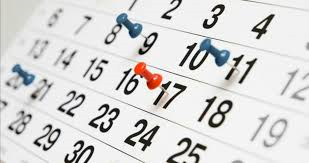 Side 43
Offentligt referat af bestyrelsesmødet den 23. marts 2023 i Forsyning Helsingør A/S m.fl.
25. Fravigelse af tavshedspligten
Bestyrelsen skal beslutte, hvilke dagsordenspunkter, hvor tavshedspligten skal fraviges.
  
Formand og direktion indstiller, at 
Tavshedspligten fraviges på samtlige punkter med undtagelse af 4, 7, 8, 10, 11 og 15 idet bemærkes, at der udarbejdes et resumé for så vidt angår punkt 4.

Indstillingen blev tiltrådt.
Side 44
Offentligt referat af bestyrelsesmødet den 23. marts 2023 i Forsyning Helsingør A/S m.fl.
26. Eventuelt
Bestyrelsen blev orienteret om at appen Watts nu er funktionel og lanceres om et par uger.
Side 45
Offentligt referat af bestyrelsesmødet den 23. marts 2023 i Forsyning Helsingør A/S m.fl.